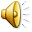 Kulturelles Erben Deutschlands
Zum Welterbe in Deutschland gehören 48 Kultur- und Naturgüter, davon 37 Welterbestätten, 13 Beiträge zum Weltdokumentenerbe.
Aachener Dom
Krönungskirche für 30 deutsche Könige
Dom zu Speyer
Haus- und Grabeskirche des salischen Kaisergeschlechts und größte erhaltene romanische Kirche der Welt
Würzburger Residenz mit Hofgarten und Residenzplatz
Schlossbau des süddeutschen Barock
Wallfahrtskirche auf der Wies

Höhepunkt der spezifisch bayerischen Rokokoarchitektur
Kölner Dom
Einmalige Harmonisierung sämtlicher Bauelemente und des Schmuckwerks im Stil der mittelalterlich-gotischen Architektur
Museumsinsel 
in Berlin
Einzigartiges Ensemble in der europäischen Kulturlandschaft
Dessau-Wörlitzer Gartenreich
Diese sind ein Beispiel für die Gartenanlagen der Aufklärung.
Prähistorische Pfahlbauten um die Alpen – 18 Pfahlbauten in Baden-Württemberg und Bayern

Grenzüberschreitendes Welterbe mit insgesamt 111 Pfahlbaufundstellen in sechs Alpenländern (Schweiz, Deutschland, Frankreich, Italien, Österreich und Slowenien)
Fagus-Werk in Alfeld

1911 von Walter Gropius und Adolf Meyer errichteter Fabrikbau nach modernen Gesichtspunkten
Altstadt von Regensburg mit Stadtamthof (z. B.
Altes Rathaus, Dom ,
Steinerne Brücke)

Die Altstadt bezeugt die Geschichte der Stadt als Handelszentrum und den Einfluss, den sie auf die Region hatte.
Bremer Rathaus und Bremer Roland

Diese beiden Symbole Bremens sind Repräsentationen der zivilen Autonomie und Souveränität während des heiligen Römischen Reiches.
Klosterinsel Reichenau
 im Bodensee

Zeugnis von der religiösen und kulturellen Rolle eines großen Benediktinerklosters im Mittelalter
Und viele andere…